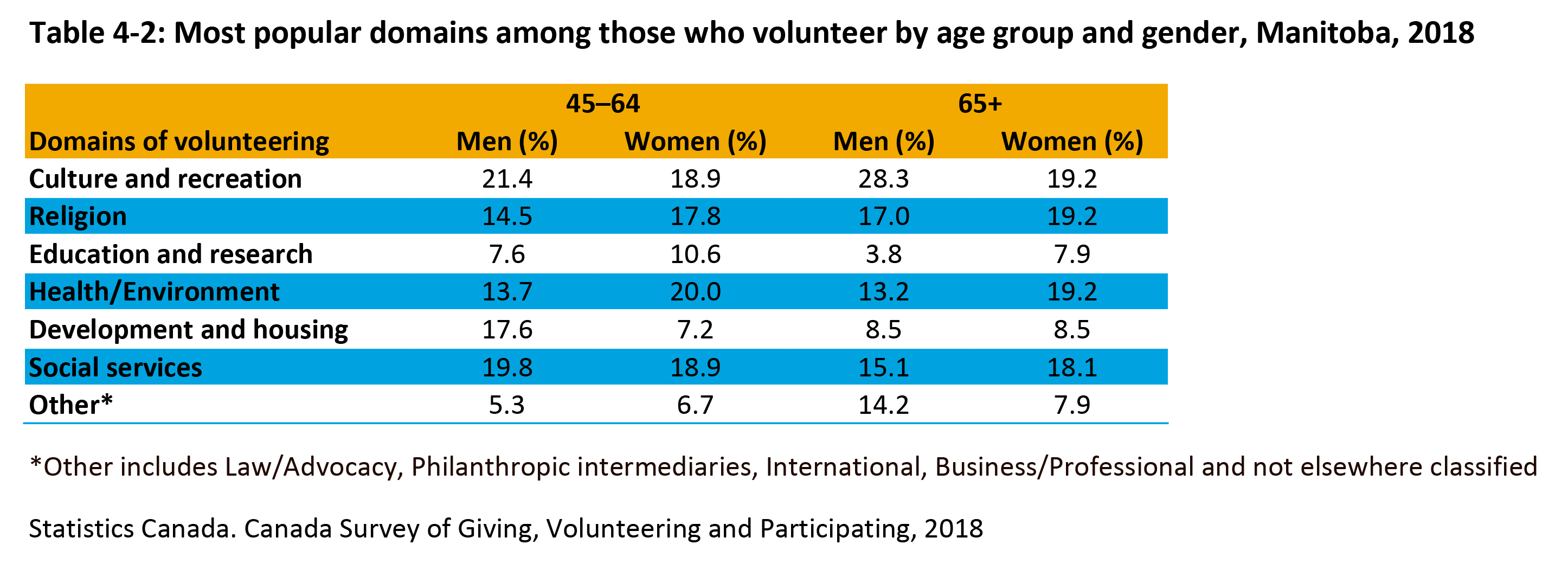 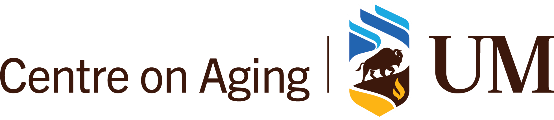 ©2022 Centre on Aging, University of Manitoba
[Speaker Notes: How to cite this graphic: 
Table 4-2: Most popular domains among those who volunteer by age group and gender, Manitoba, 2018. Reprinted from Facts on Aging: Volunteering and charitable giving, by the Centre on Aging, retrieved from http://www.umanitoba.ca/aging
Copyright 2021 by the Centre on Aging, University of Manitoba.]